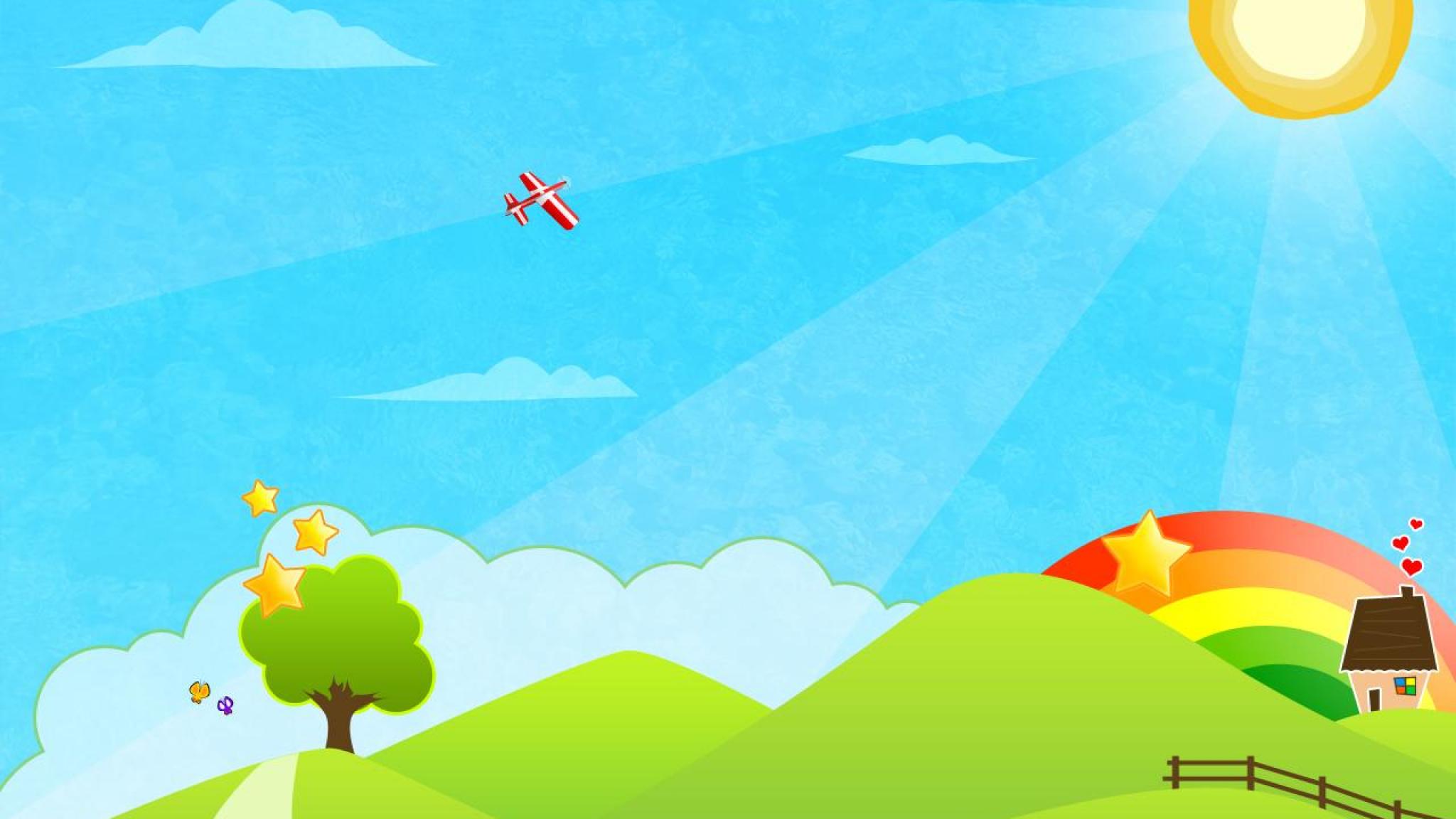 Подготовила :
Учитель начальных классов 
МБОУ «СОШ №2» городского округа Судак 
Шарлай Наталья Владимировна
Классный час
16 декабря 2016 г
ДрузьяЕсли  плачет  кто – то рядом,Если слезы льются градом,Подойдите вы к немуИ спросите «Почему?»Это, дети, сделать надо –Плохо плакать одному.
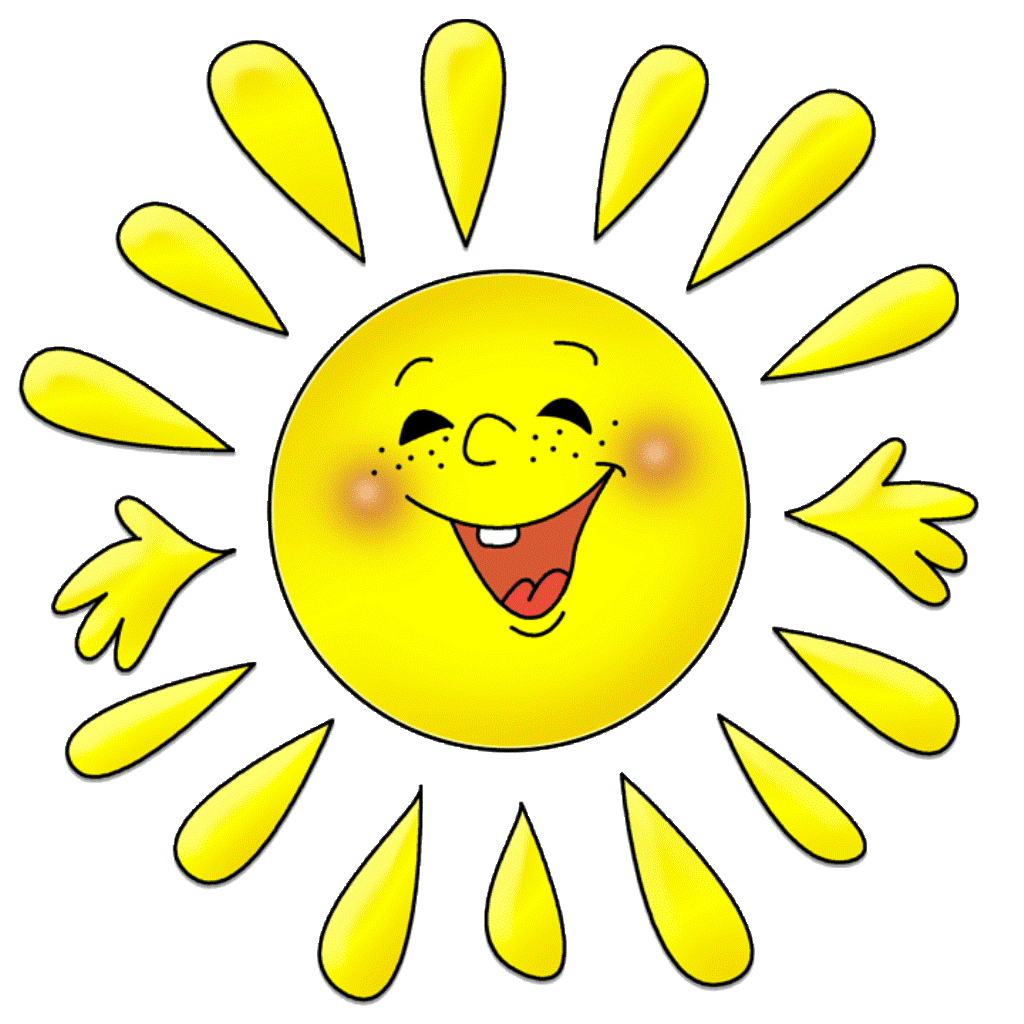 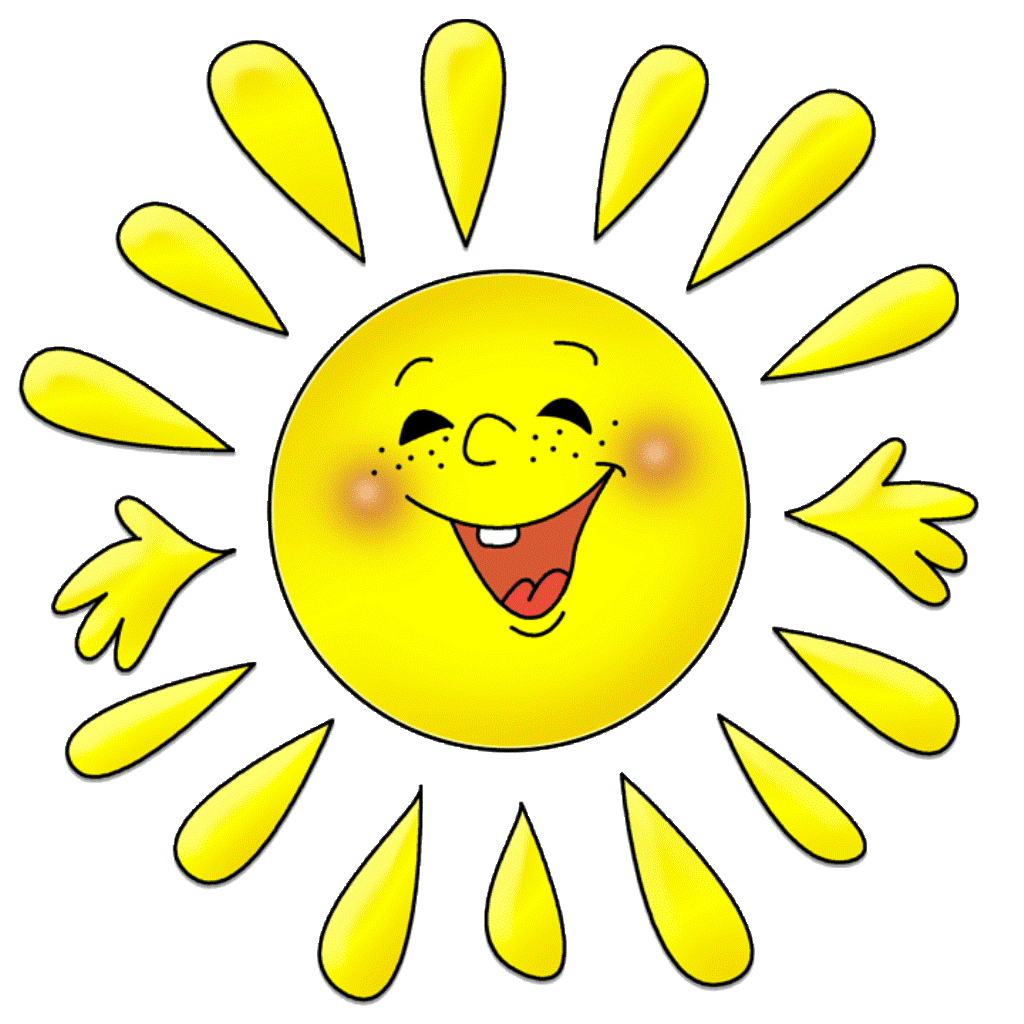 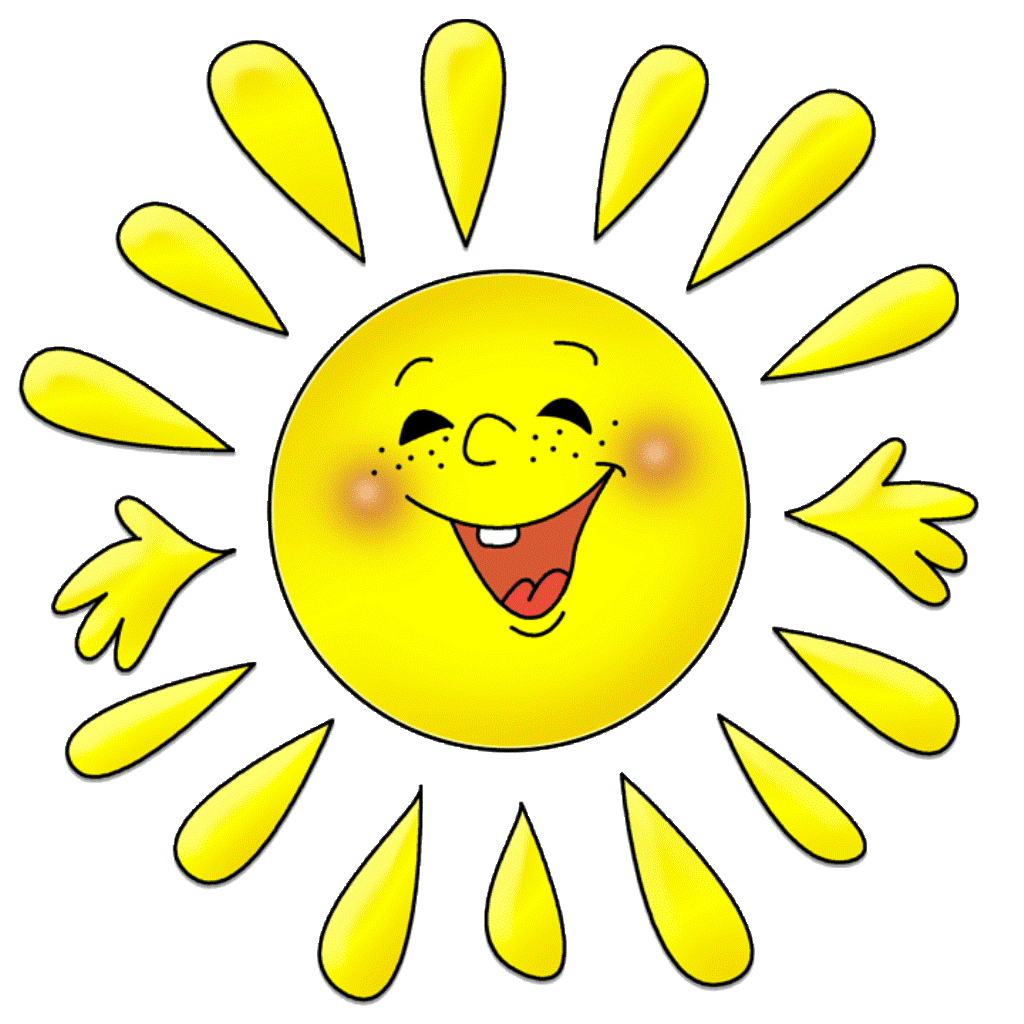 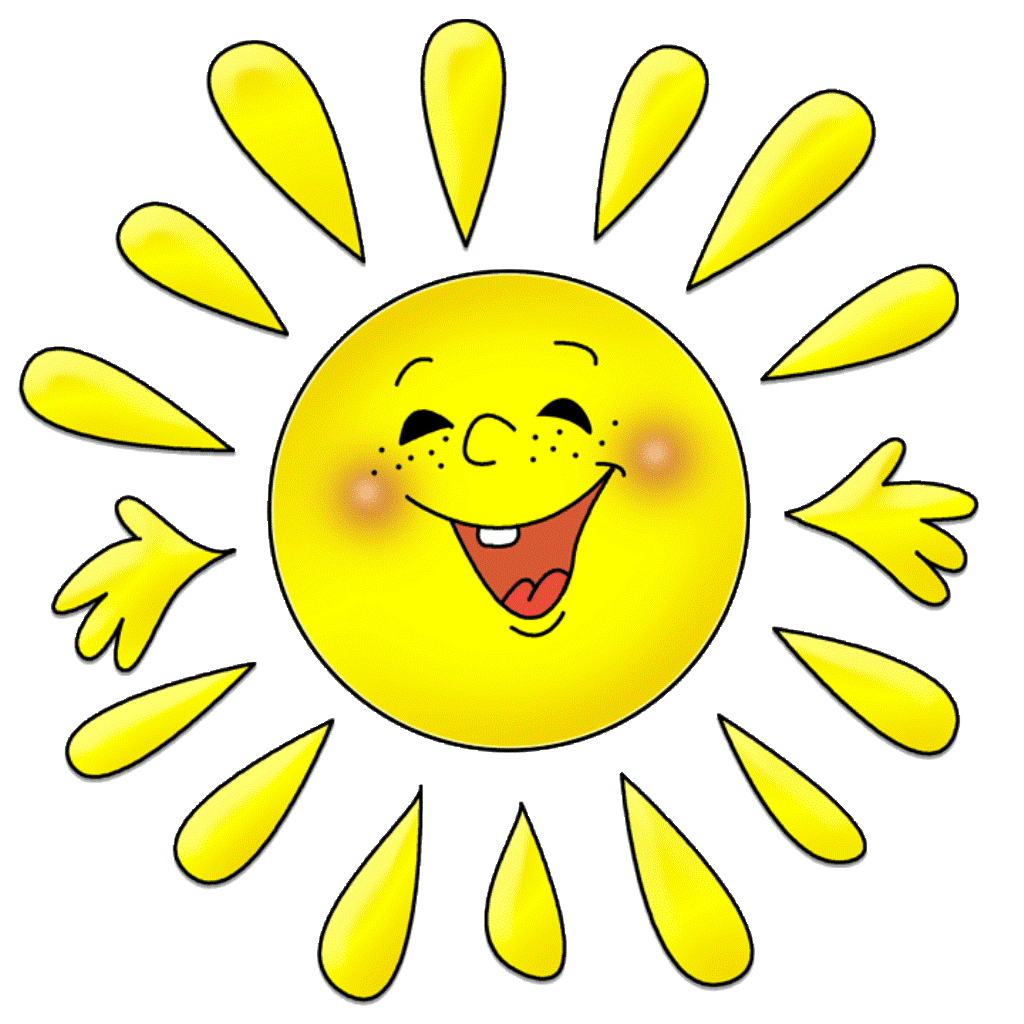 ВЕСЁЛЫЙ СТАРИЧОК
Жил на свете старичок маленького роста 
И смеялся старичок чрезвычайно просто: 
«Ха-ха-ха Да хе-хе-хе, Хи-хи-хи Да бух-бух! 
Бу-бу-бу Да бе-бе-бе,
 Динь-динь-динь да трюх-трюх!» 

Раз, увидя паука, страшно испугался, 
Но, схватившись за бока, громко рассмеялся: 
«Хи-хи-хи Да ха-ха-ха, Хо-хо-хо Да гуль-гуль! 
Ги-ги-ги Да га-га-га, Го-го-го Да буль-буль!» 

А увидя стрекозу, страшно рассердился,
 Но от смеха на траву так и повалился: 
«Гы-гы-гы Да гу-гу-гу Го-го-го Да бах-бах!
 Ой, ребята, Не могу! Ой, ребята, Ах, ах!» 
                                                  Даниил Хармс
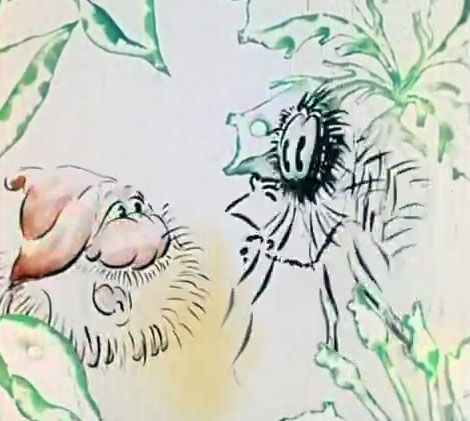 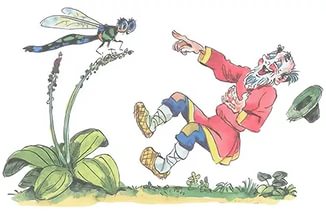 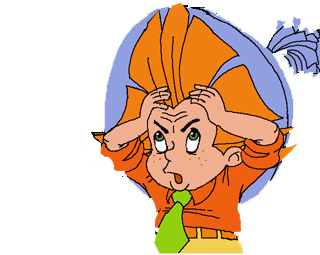 Где  стихи  о  мамах пишут?
Где  стихи  про  Новый  год?
Где  кроссворды  дети  ищут?
Кто  умнее  стать  помог?
Угадайте – ка,  ребята,
Что  это за чудо?
Я  вам  сделаю  подсказку:
Там  печатаются  сказки.
И рассказы и загадки
Ну,  что,  приятель,  угадал?
Это  чудо называется   ….?
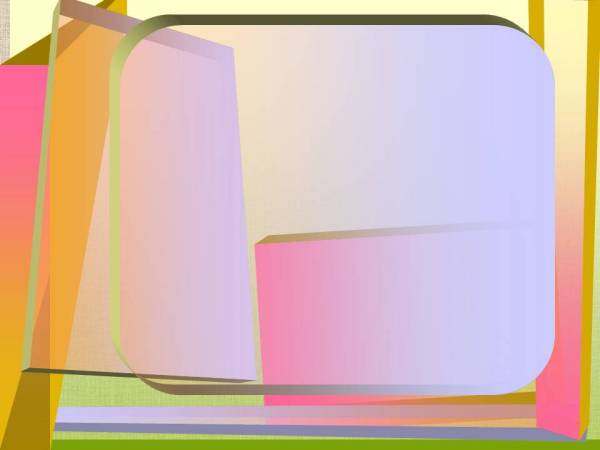 ЖУРНАЛ
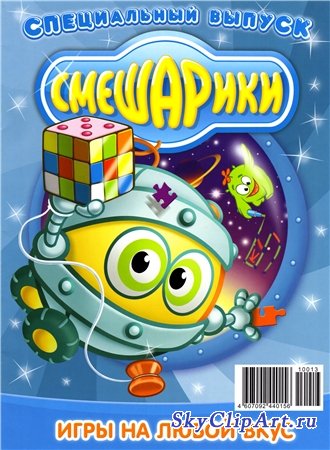 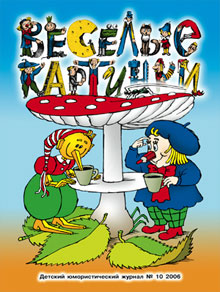 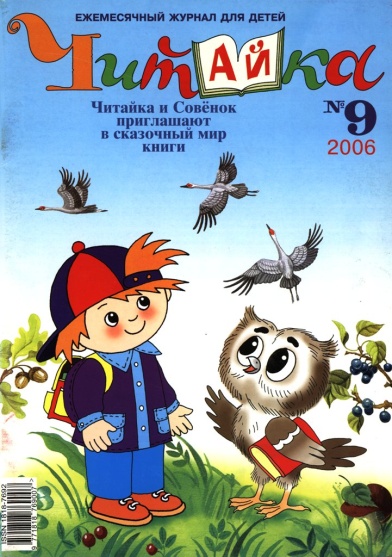 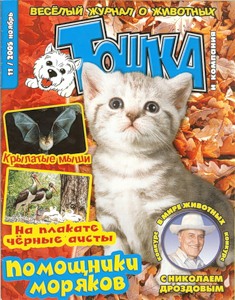 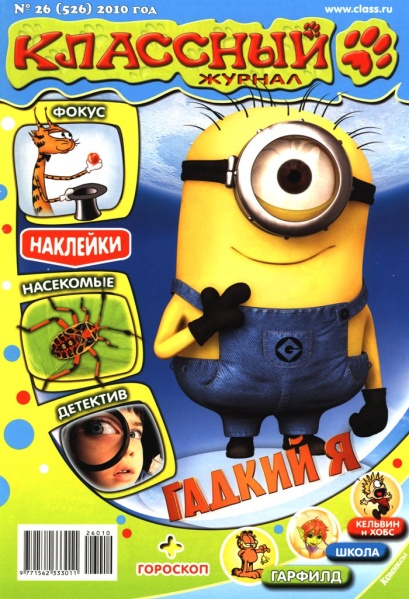 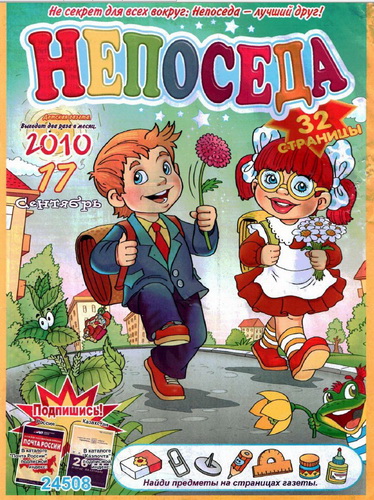 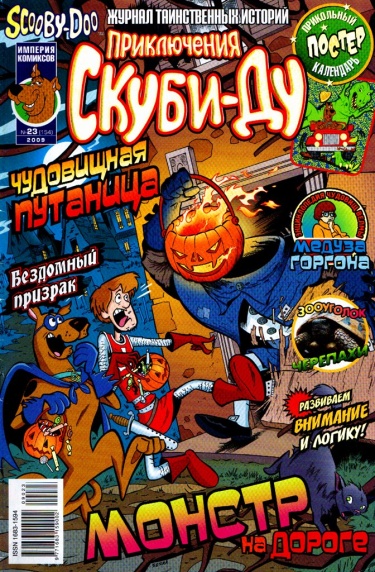 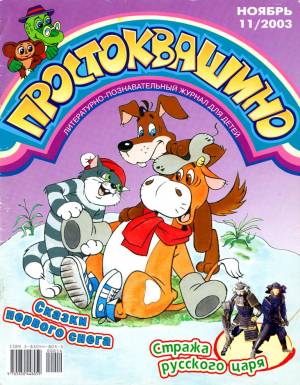 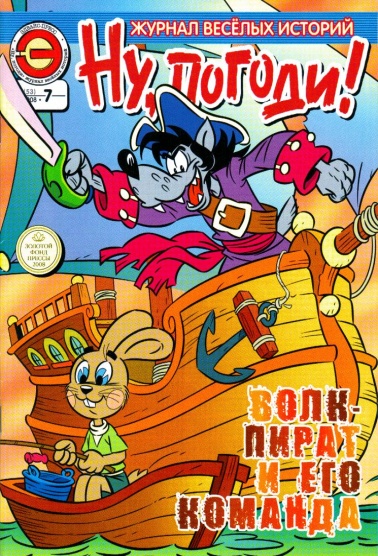 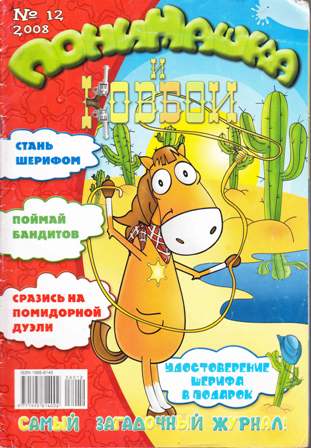 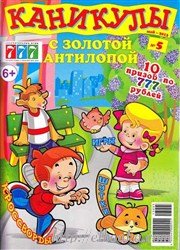 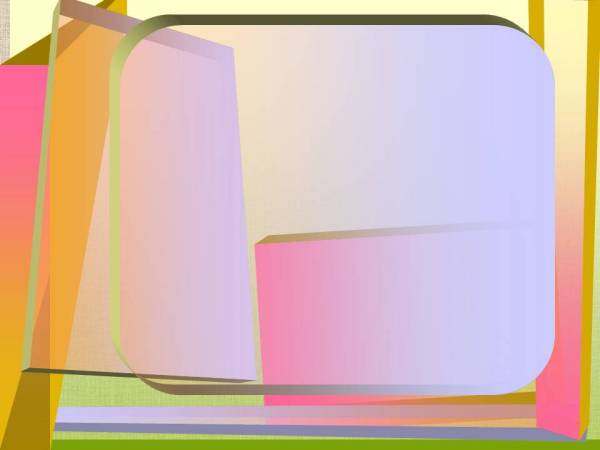 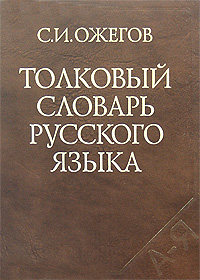 Значение новых для нас слов мы всегда найдем в «Толковом словаре русского языка» Сергея Ивановича Ожегова
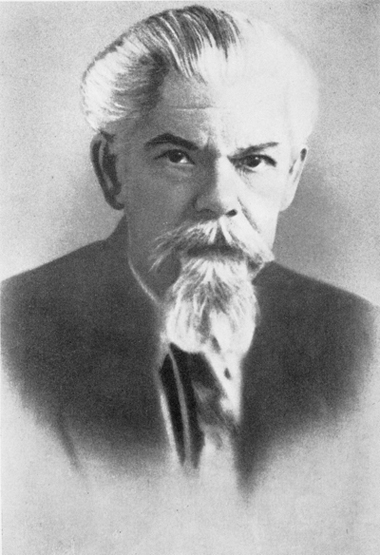 ЖУРНАЛ, -а, м. Периодическое издание в виде книжки, содержащей статьи, произведения разных авторов, а также отдельная книжка такого издания. Ежемесячный журнал. Литературный журнал. Модный журнал. (журнал мод). Печататься в журналах.
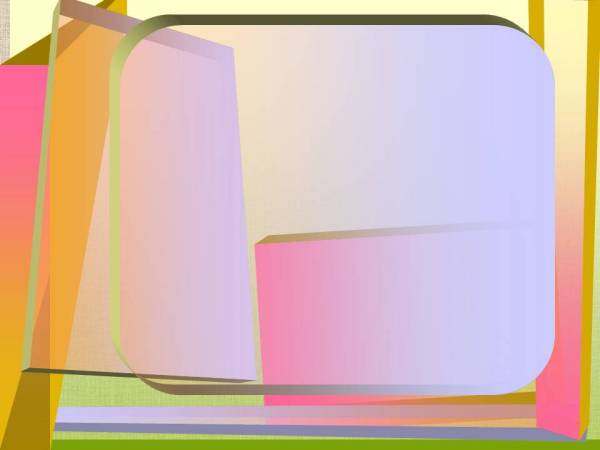 ЖУРНАЛ
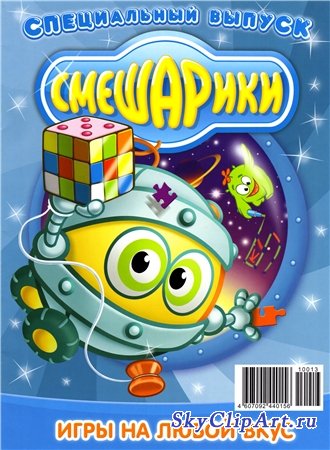 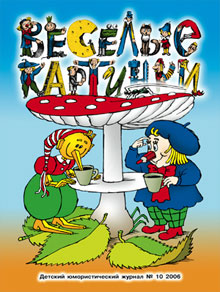 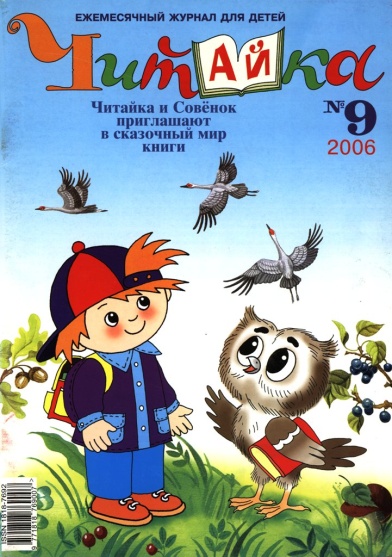 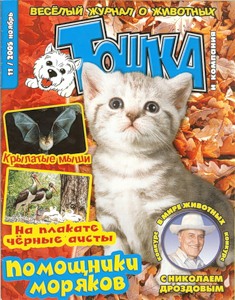 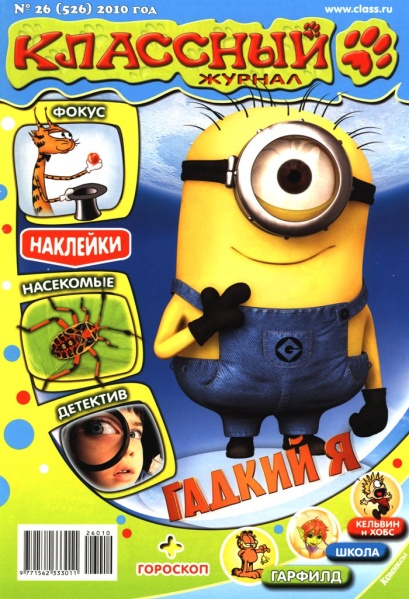 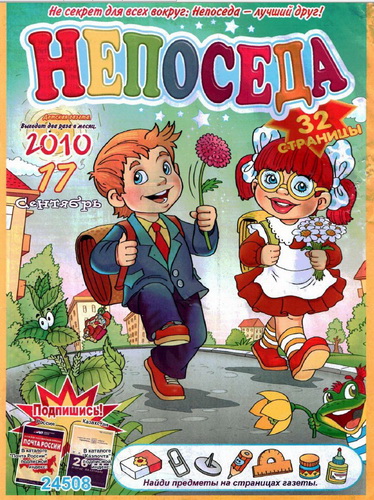 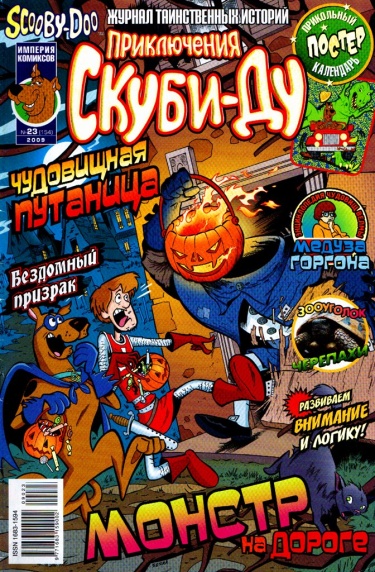 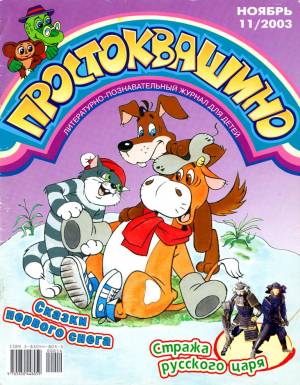 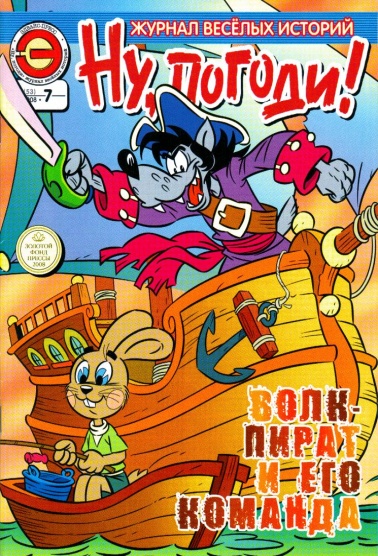 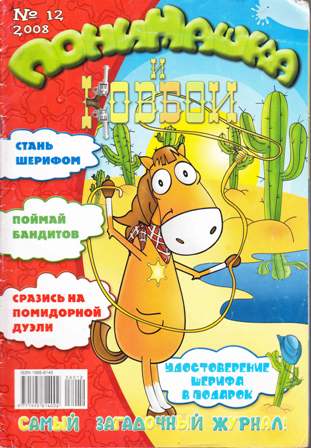 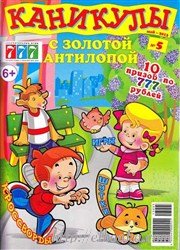 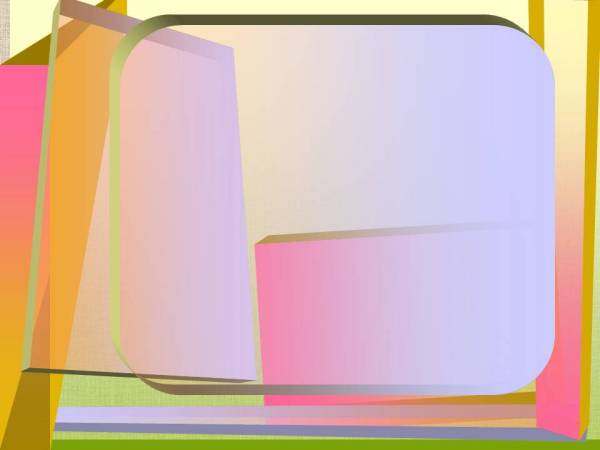 такие детские журналы читали ваши ровесники в начале XX века ."ЕЖ" ("Ежемесячный журнал") выходил в 1928 - 1935 годах, был адресован школьникам 9-13 лет. "ЧИЖ" ("Чрезвычайно интересный журнал") выходил в 1930 – 1941 годах, предназначался для совсем маленьких читателей.
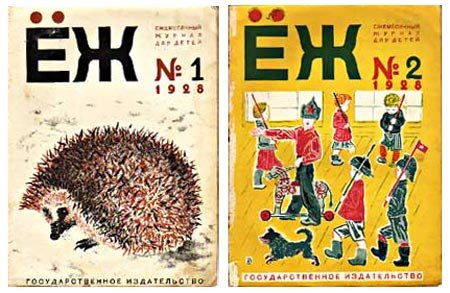 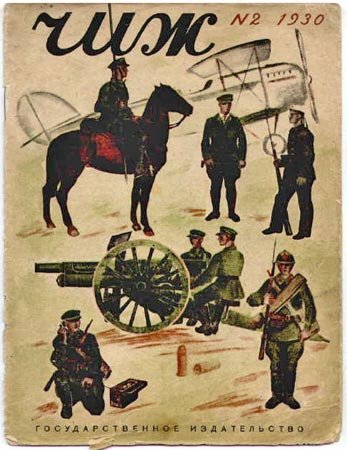 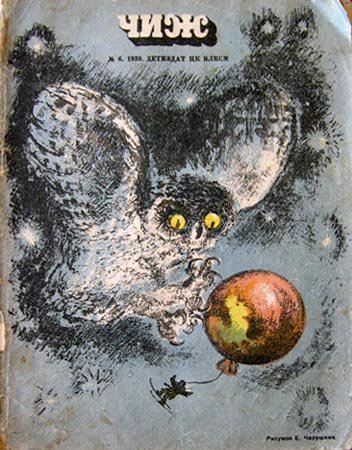 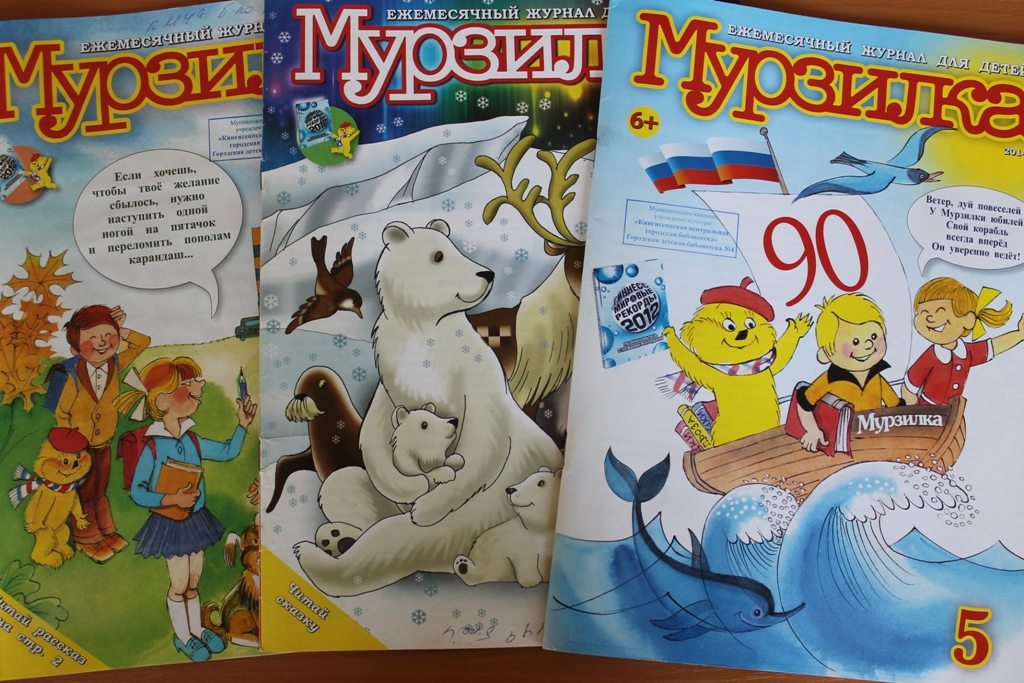 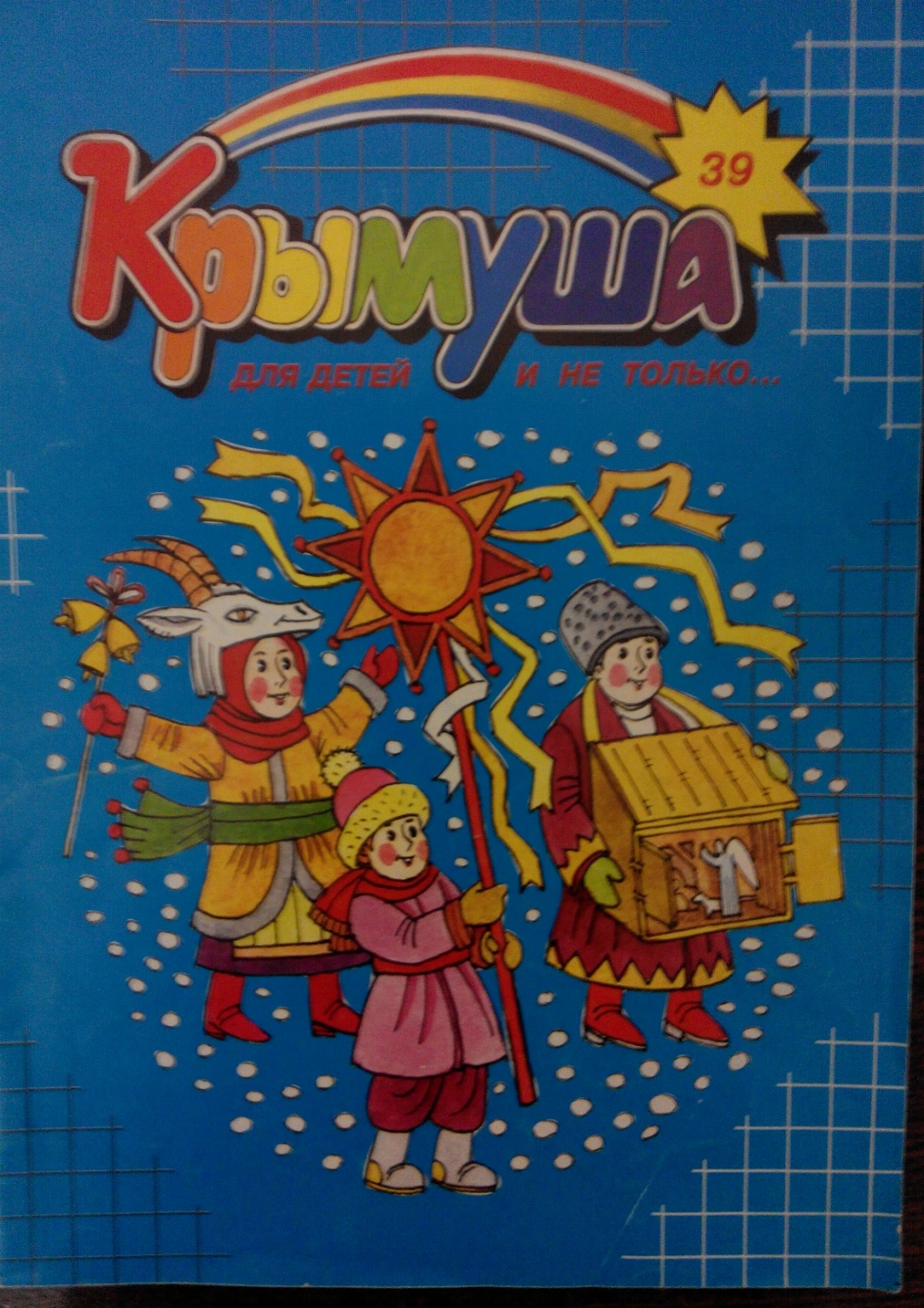 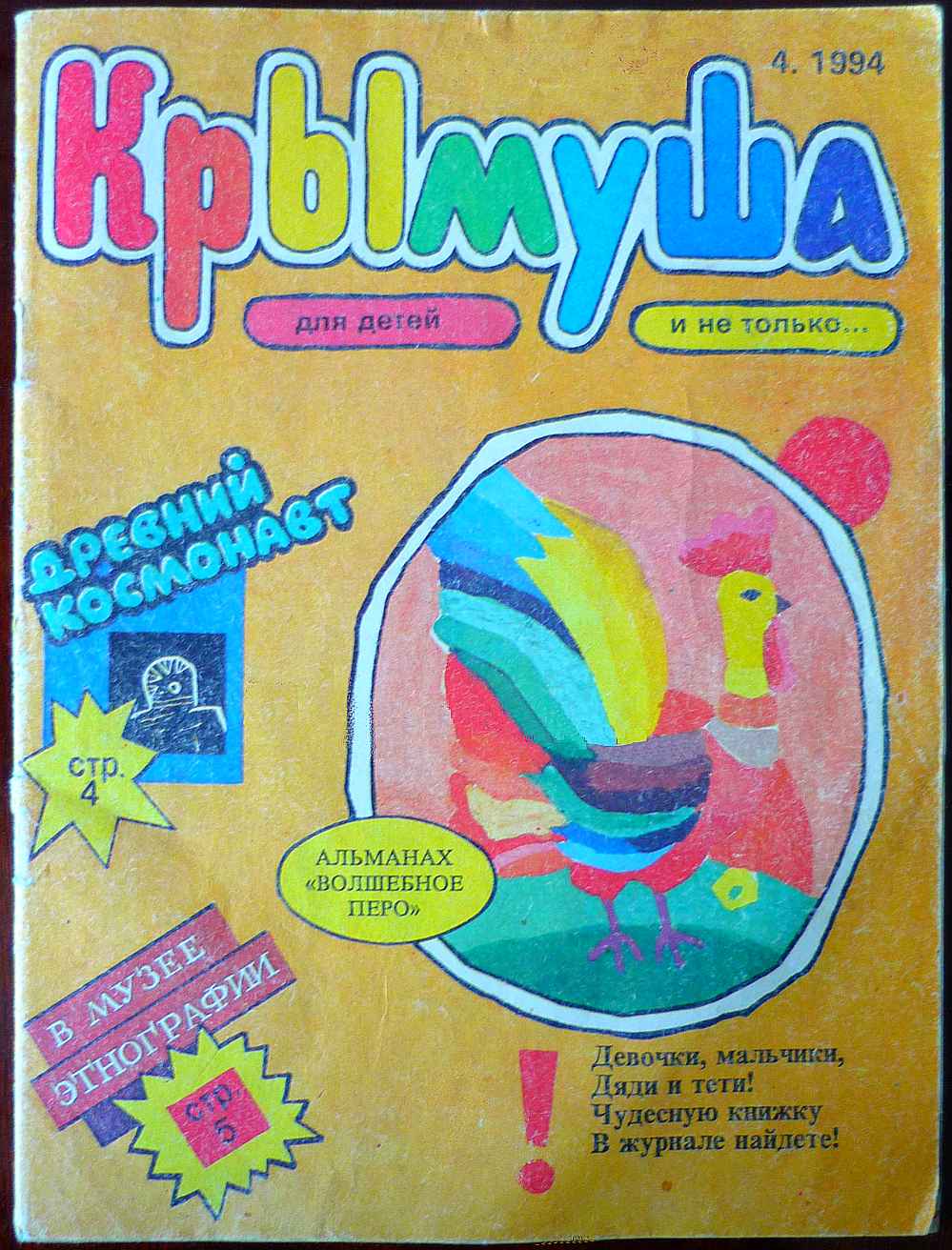 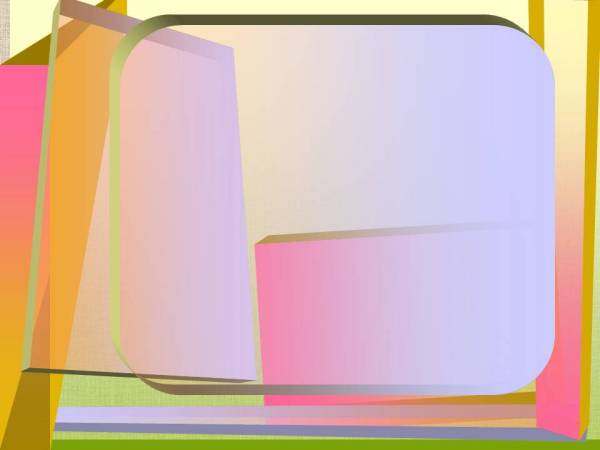 Тема:                                                  По страницам                            детских                               журналов
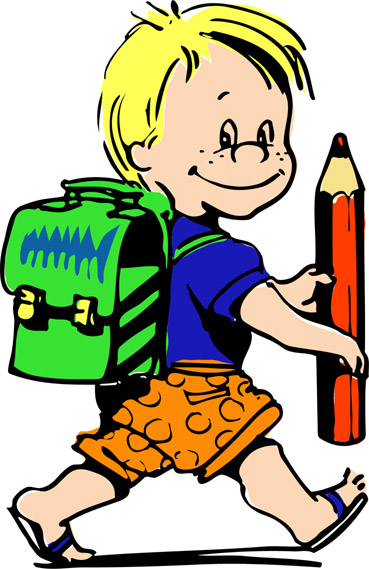 Страничка  -   Танцевальная
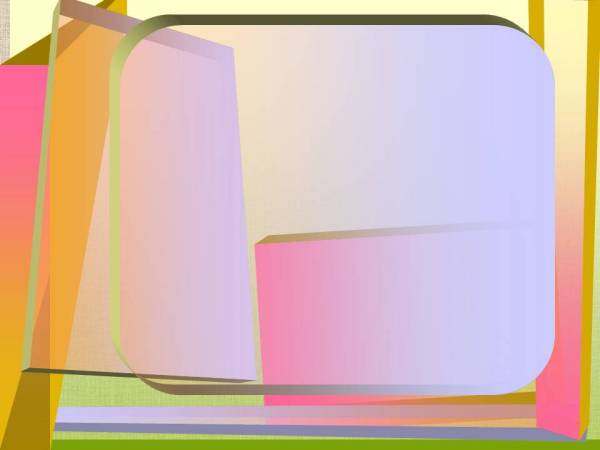 В  ЖУРНАЛЕ:
Головоломки,
Кроссворды.
Рассказы,
Галерея  искусств,
Конкурсы,
Сказки,
Самоделка,
Стихи,
Путешествия и  открытия.
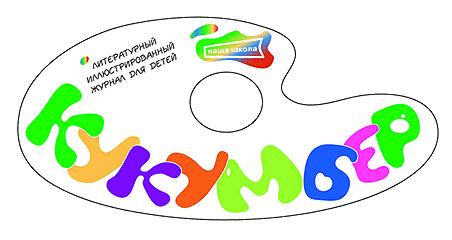 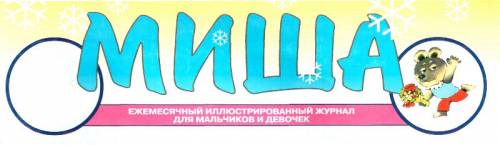 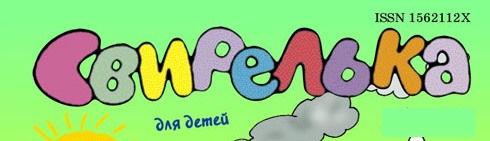 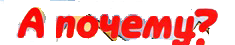 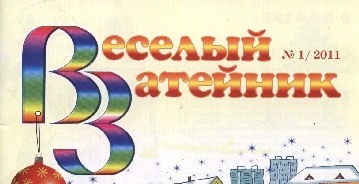 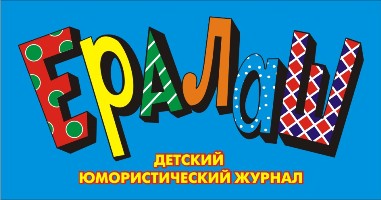 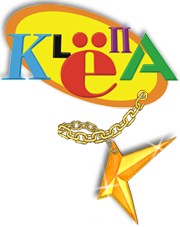 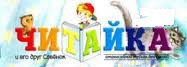 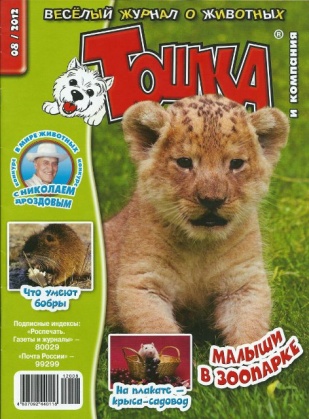 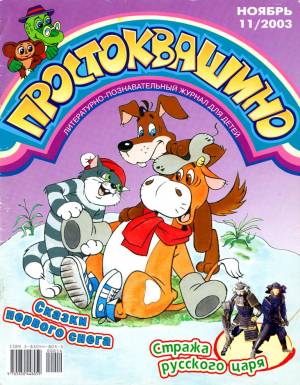 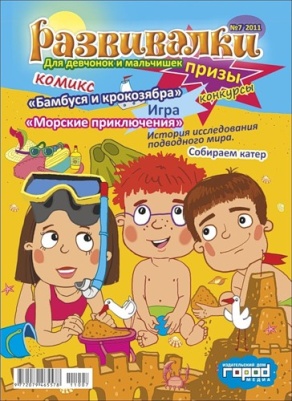 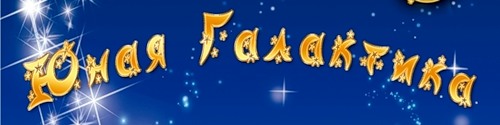 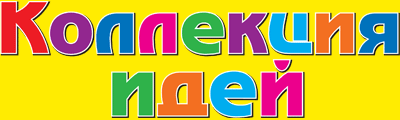 Найди 10 отличий…
Найди предметы по их силуэтам
Работа  в  группах
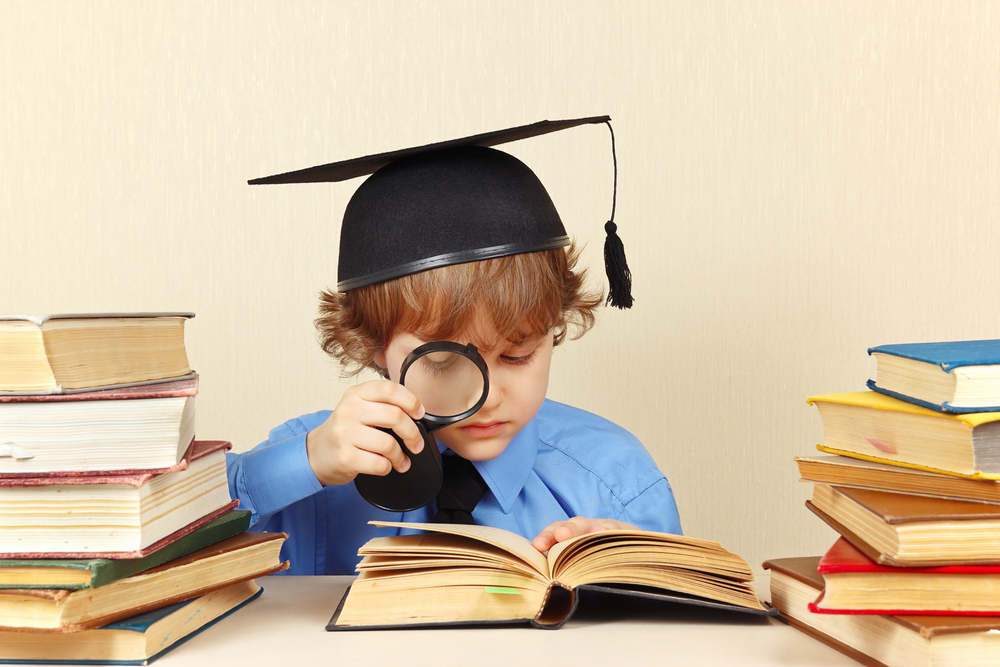 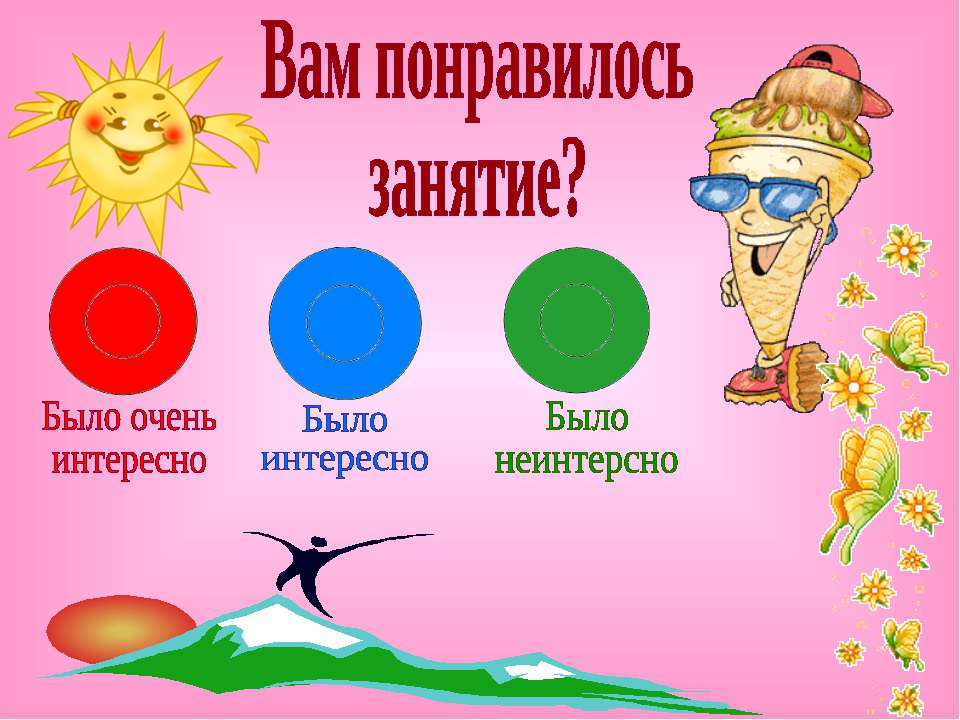 Не секрет для всех вокруг,  что ЖУРНАЛ  – наш лучший друг!
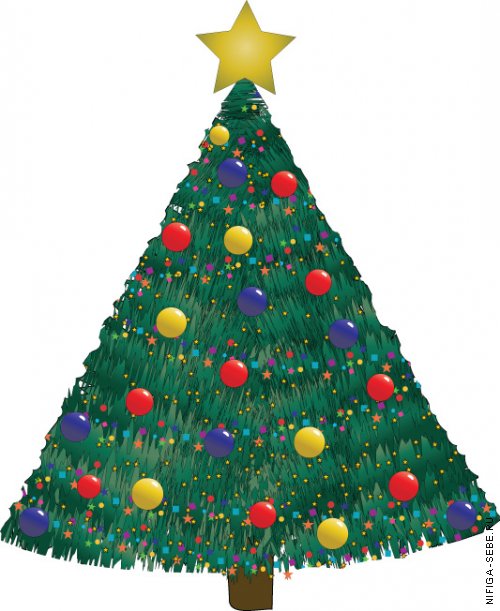 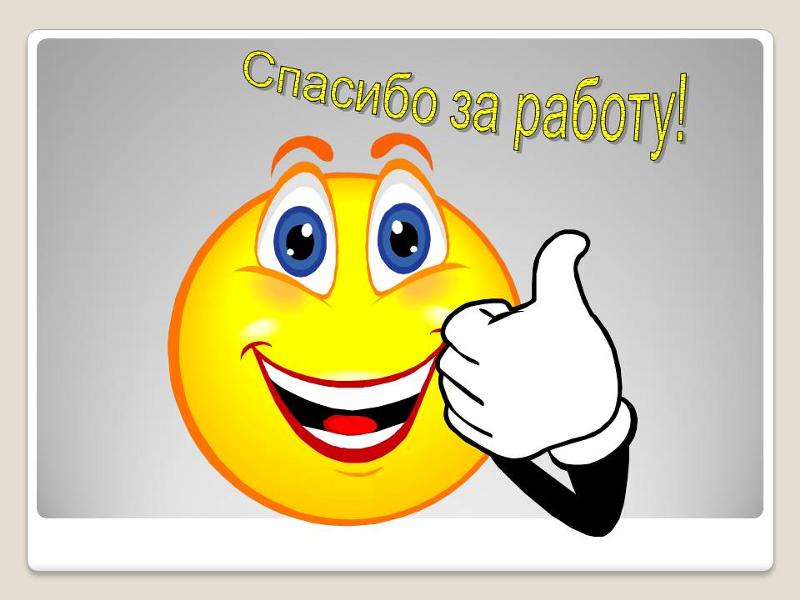